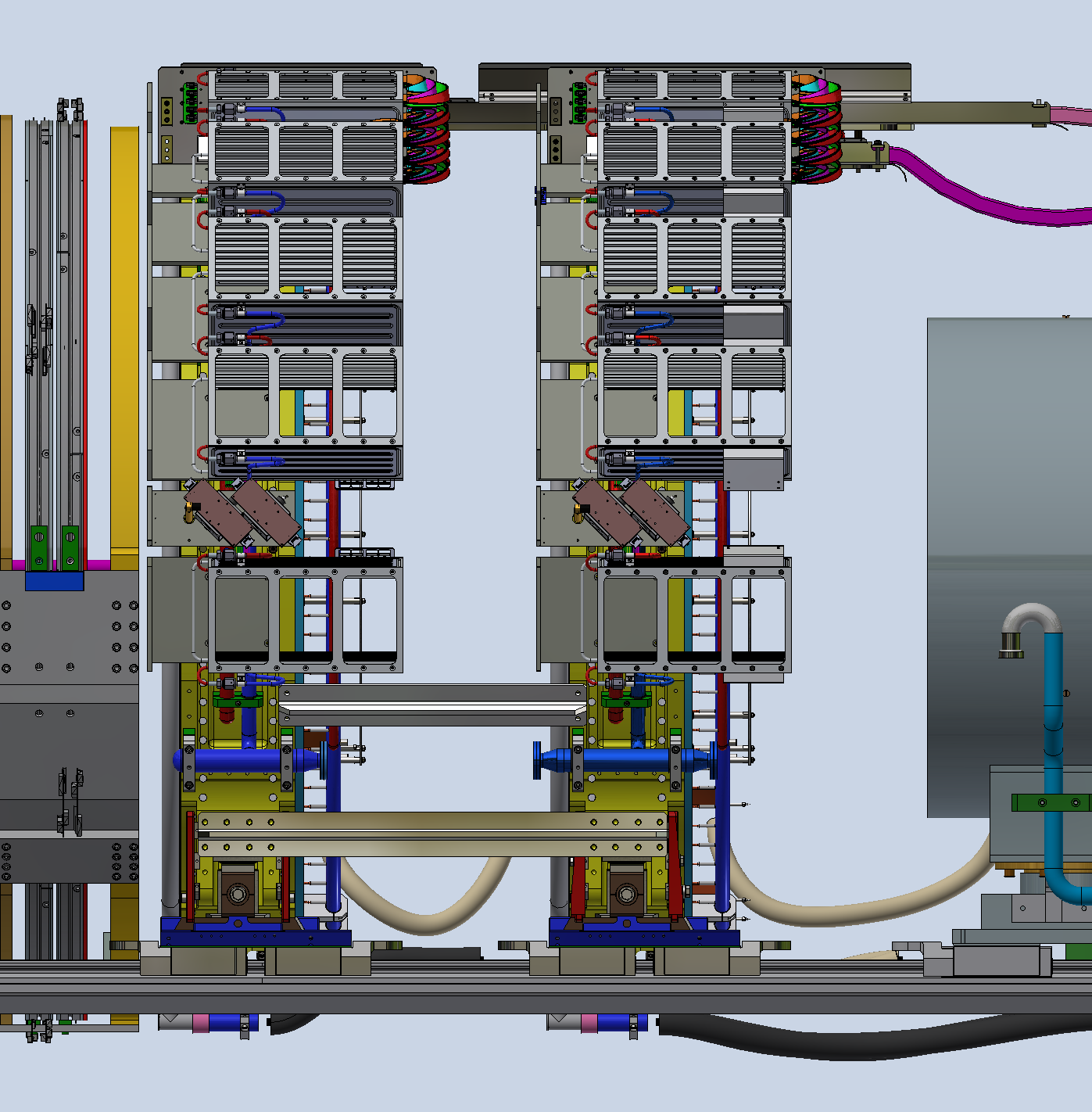 Linea 3 e 4 file excel
Mu2e 23 06 00 - 01 - Connecting Bar
Mu2e 23 06 00 - 02 - Connecting Bar
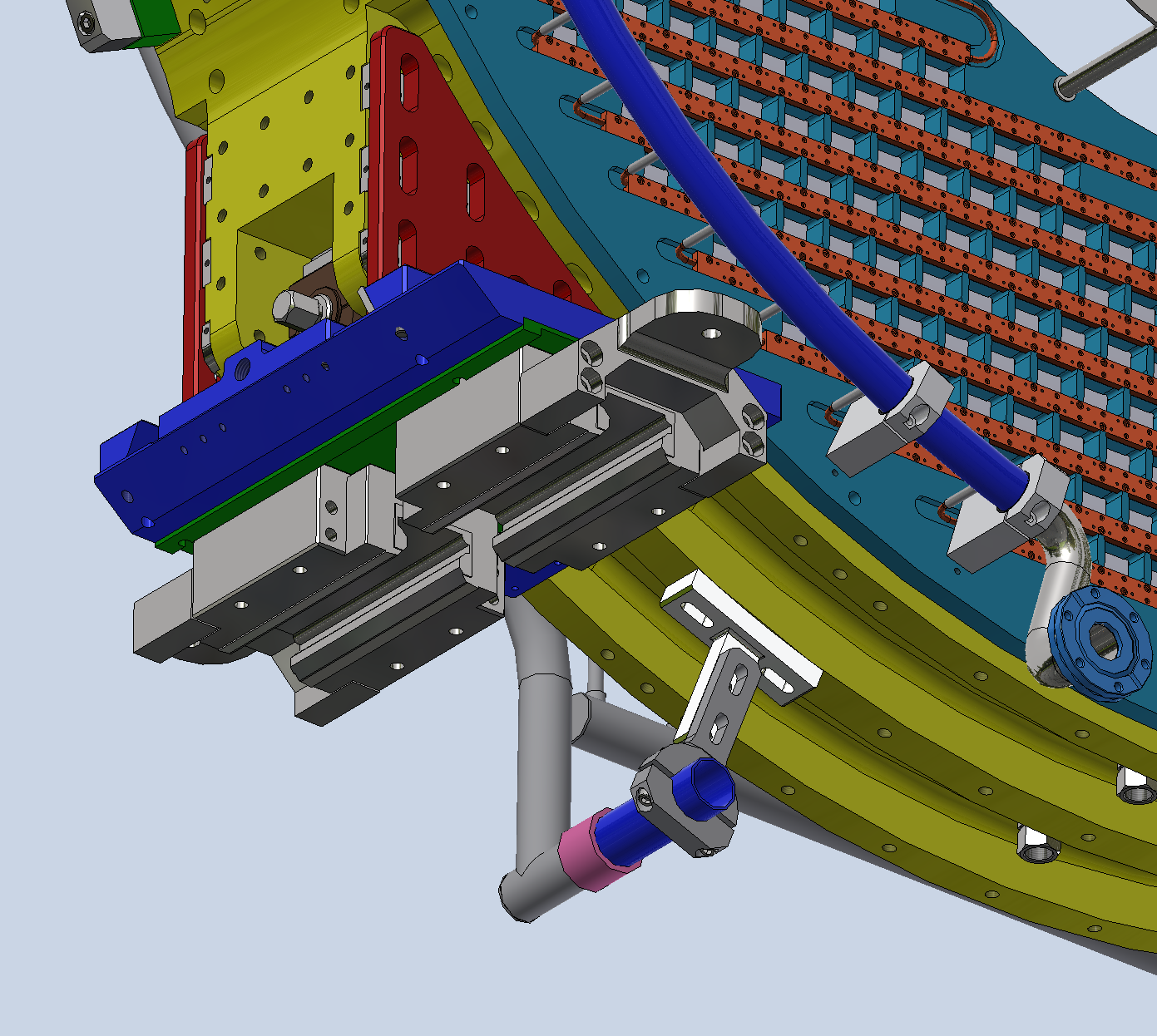 Linea 5 file excel
Mu2e 09 03 00 - 01 – Manifold Support
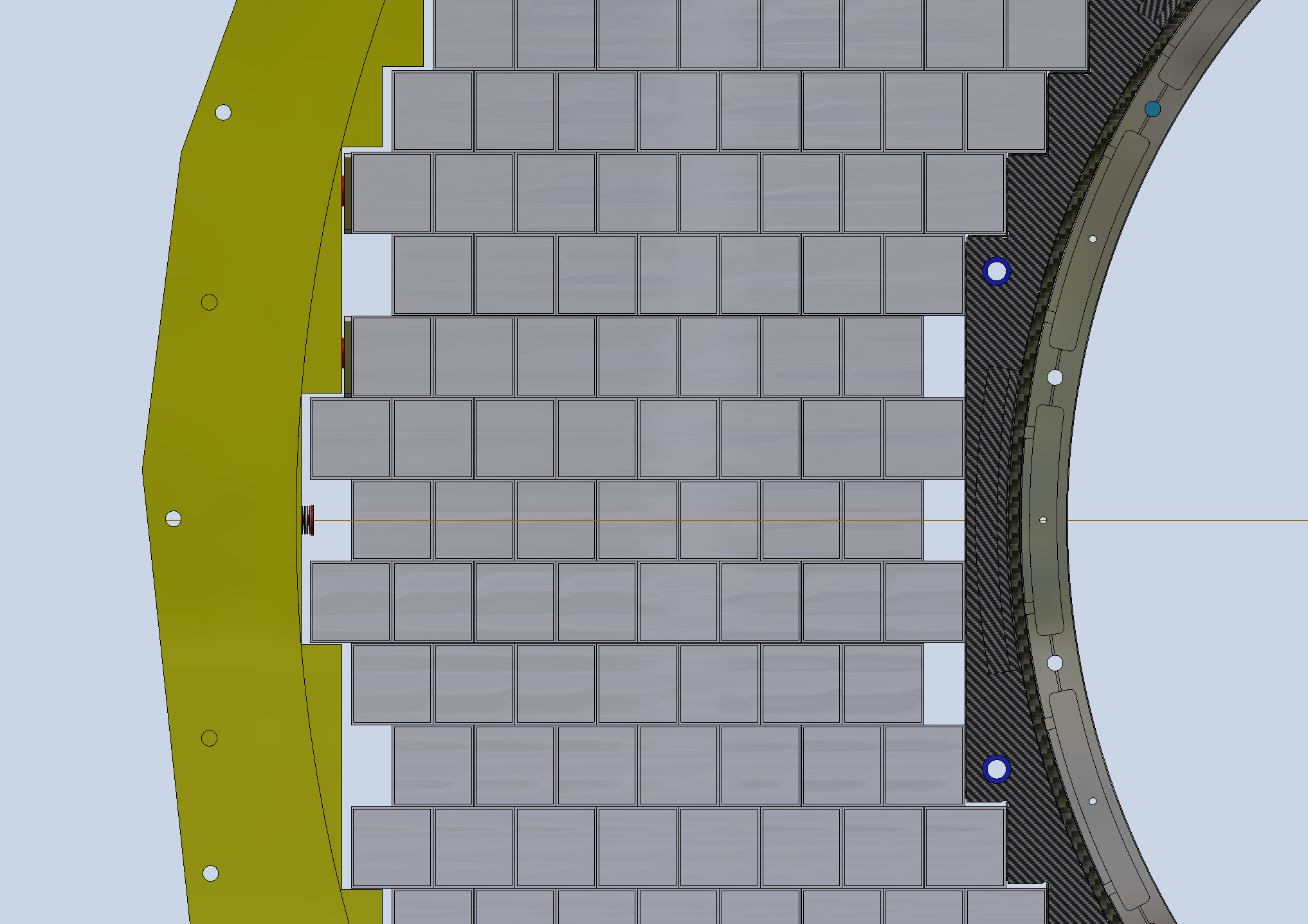 Linea 6,7 e 8 file excel
Mu2e 23 08 00 - 01 – Spacer
Mu2e 23 08 00 - 02 – Spacer
Mu2e 23 08 00 - 03 - Spacer
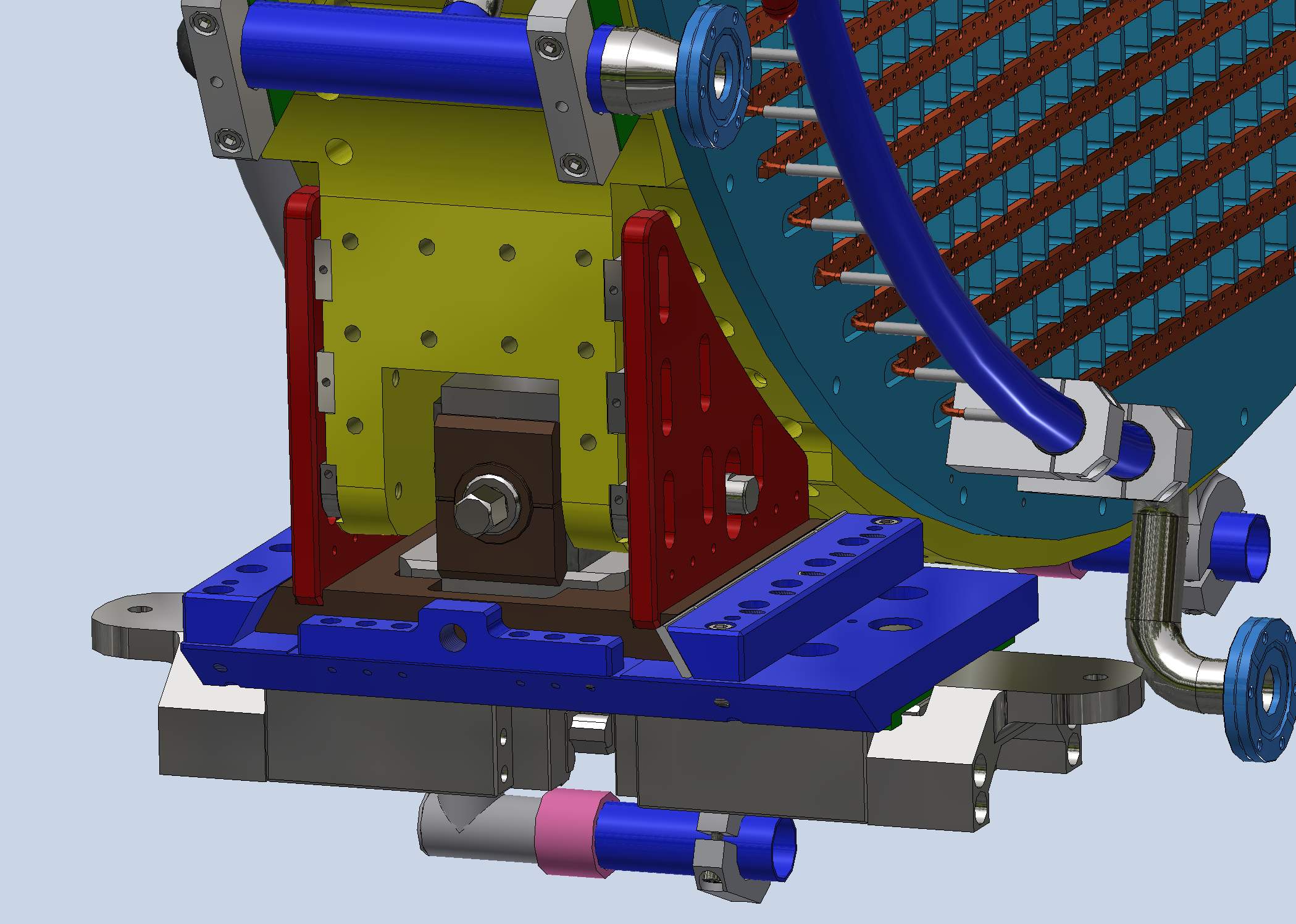 Linea da 12 a 19 file excel
Mu2e 01 00 00 - 06 – Spacer
Mu2e 01 00 00 - 07 – Spacer
Mu2e 01 00 00 - 08 – Spacer
Mu2e 01 00 00 - 09 – Spacer
Mu2e 01 00 00 - 16 – Spacer
Mu2e 01 00 00 - 17 – Spacer
Mu2e 01 00 00 - 18 – Spacer
Mu2e 01 00 00 - 19 - Spacer
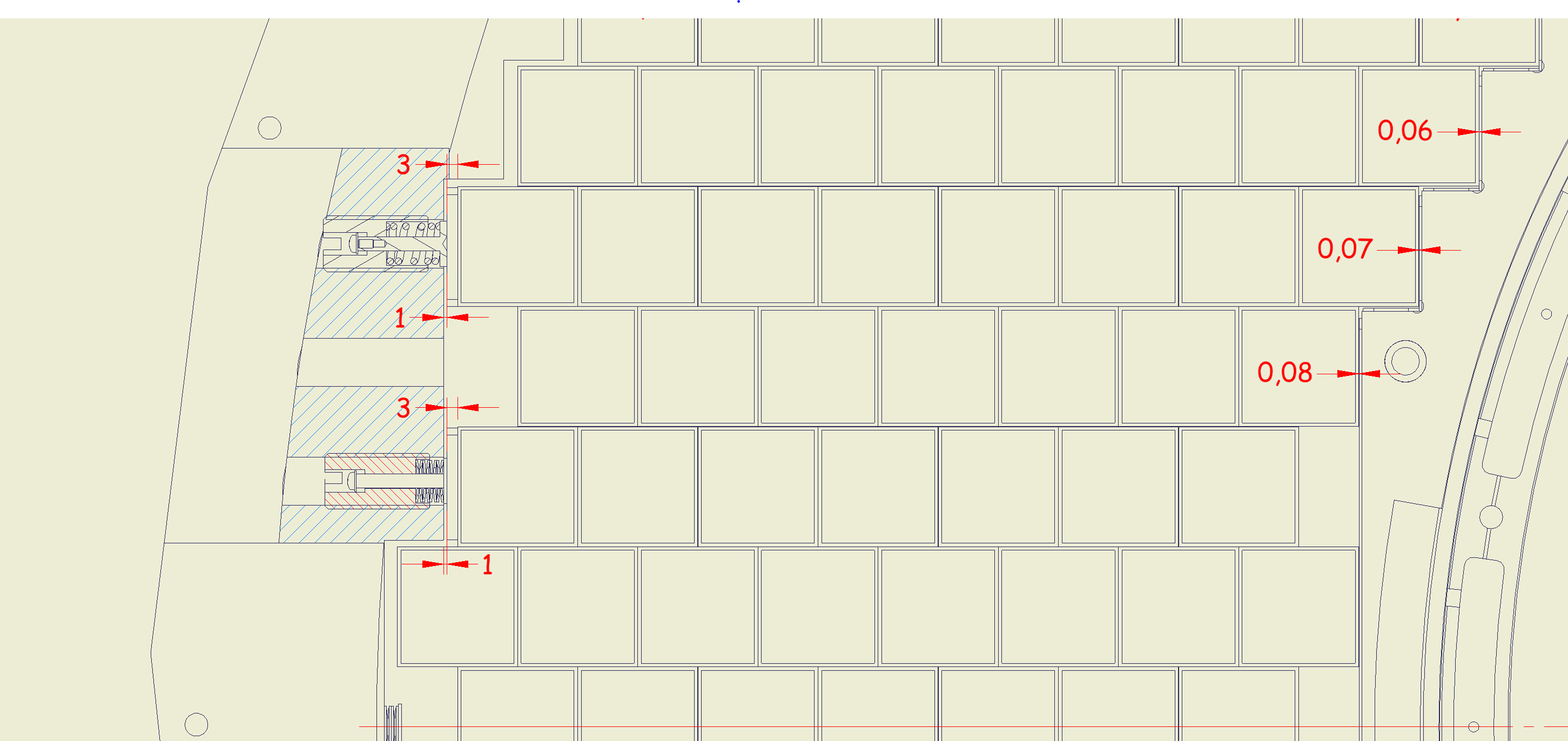 Linea 23 file excel
Mu2e 23 07 00 - 00 - Locking Screw
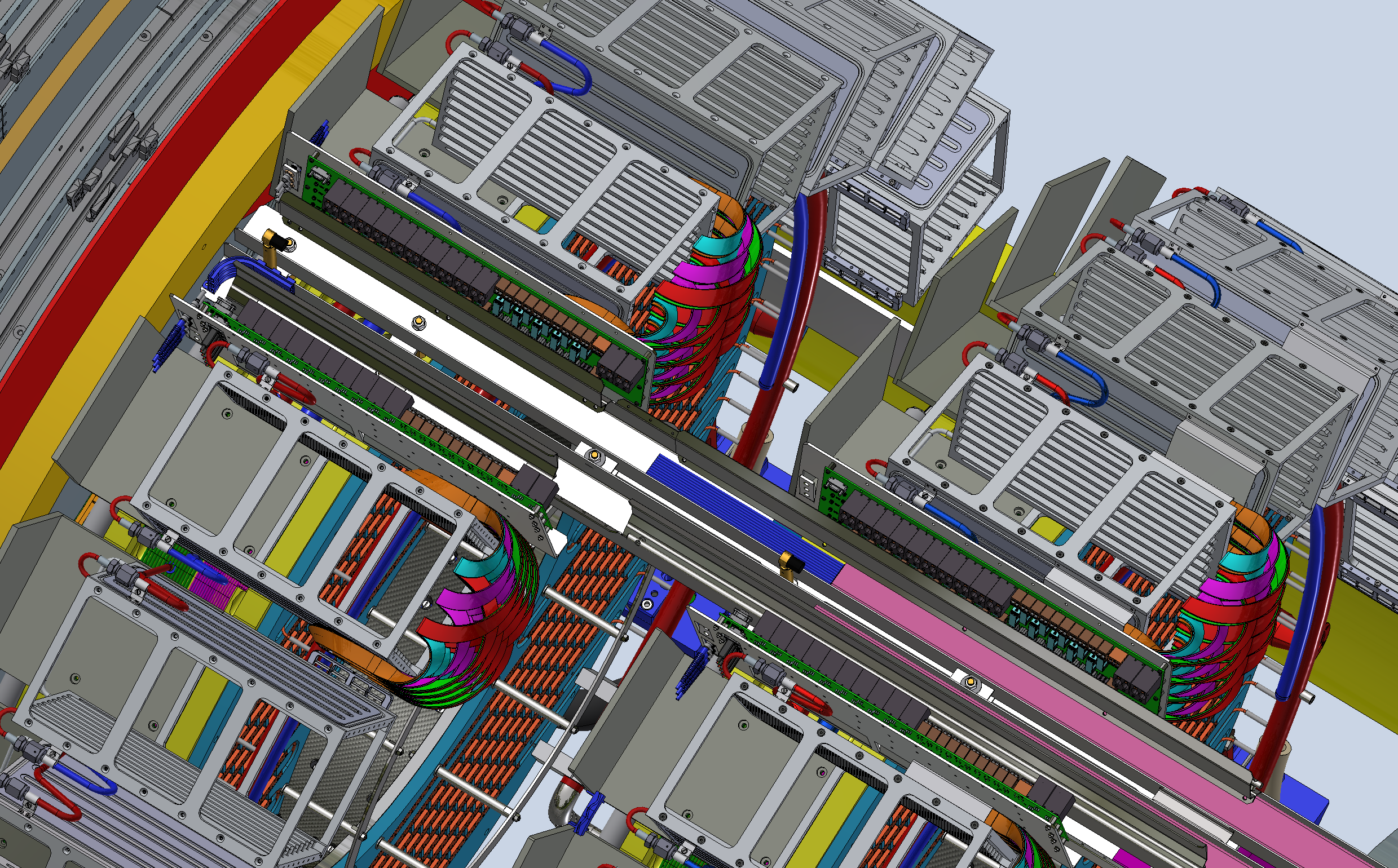 Linea 24 file excel
Mu2e 07 00 00 - 00 – 
Supports of Primary Patch Panel
Linea 25 e 26 file excel
Mu2e 22 00 00 - 00 - Alignment Tool
Mire su anello esterno, Corner Cubes
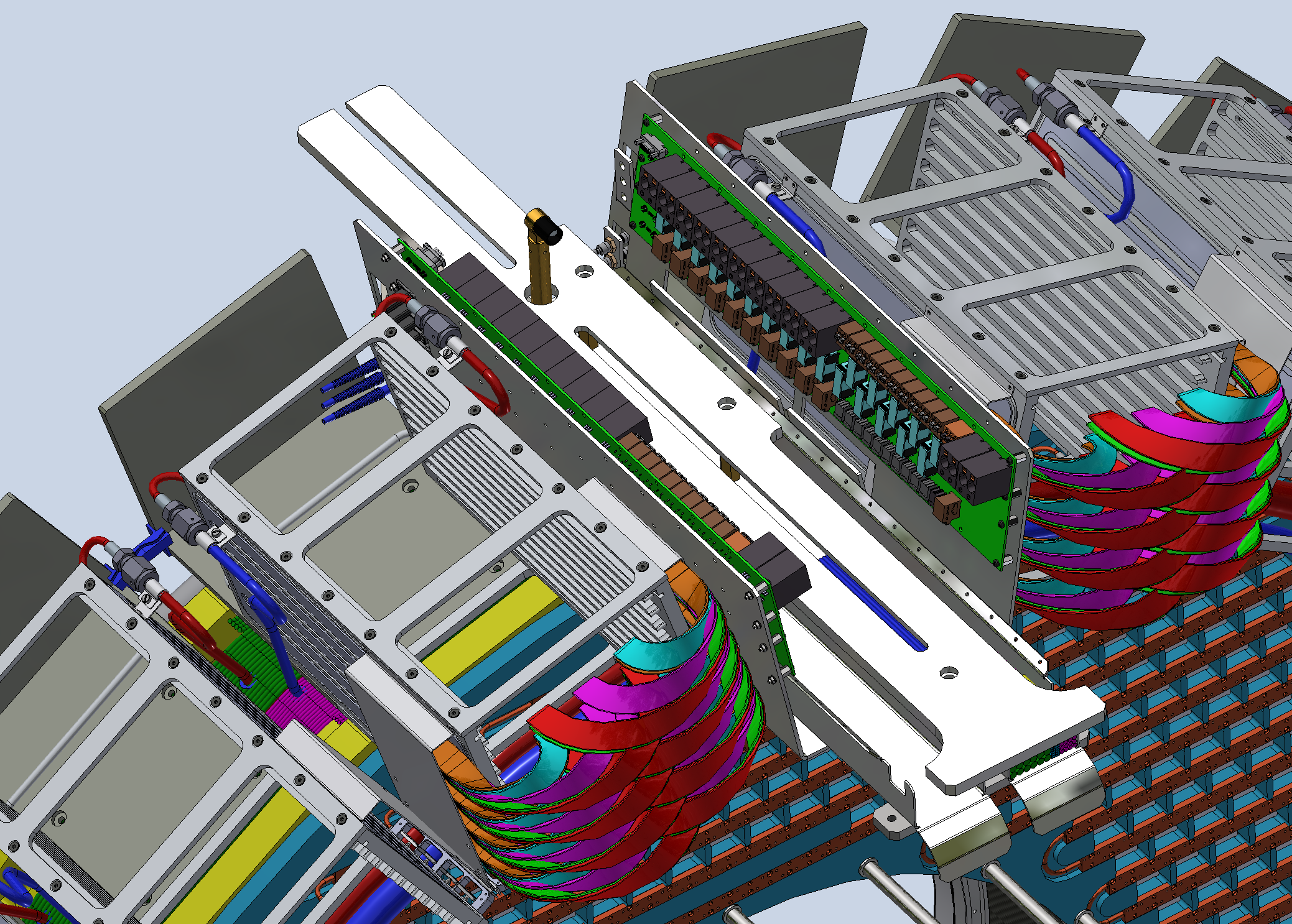 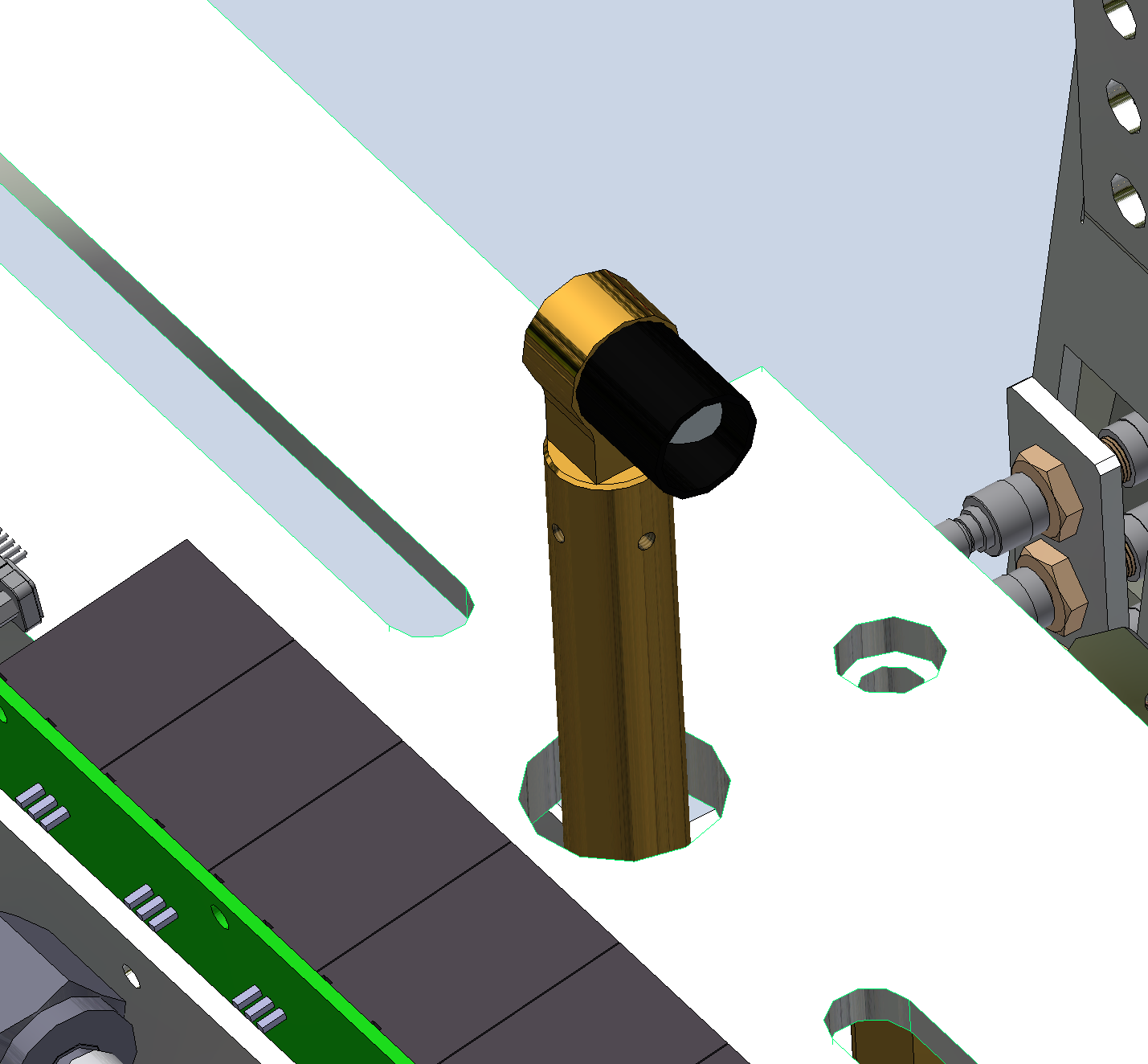 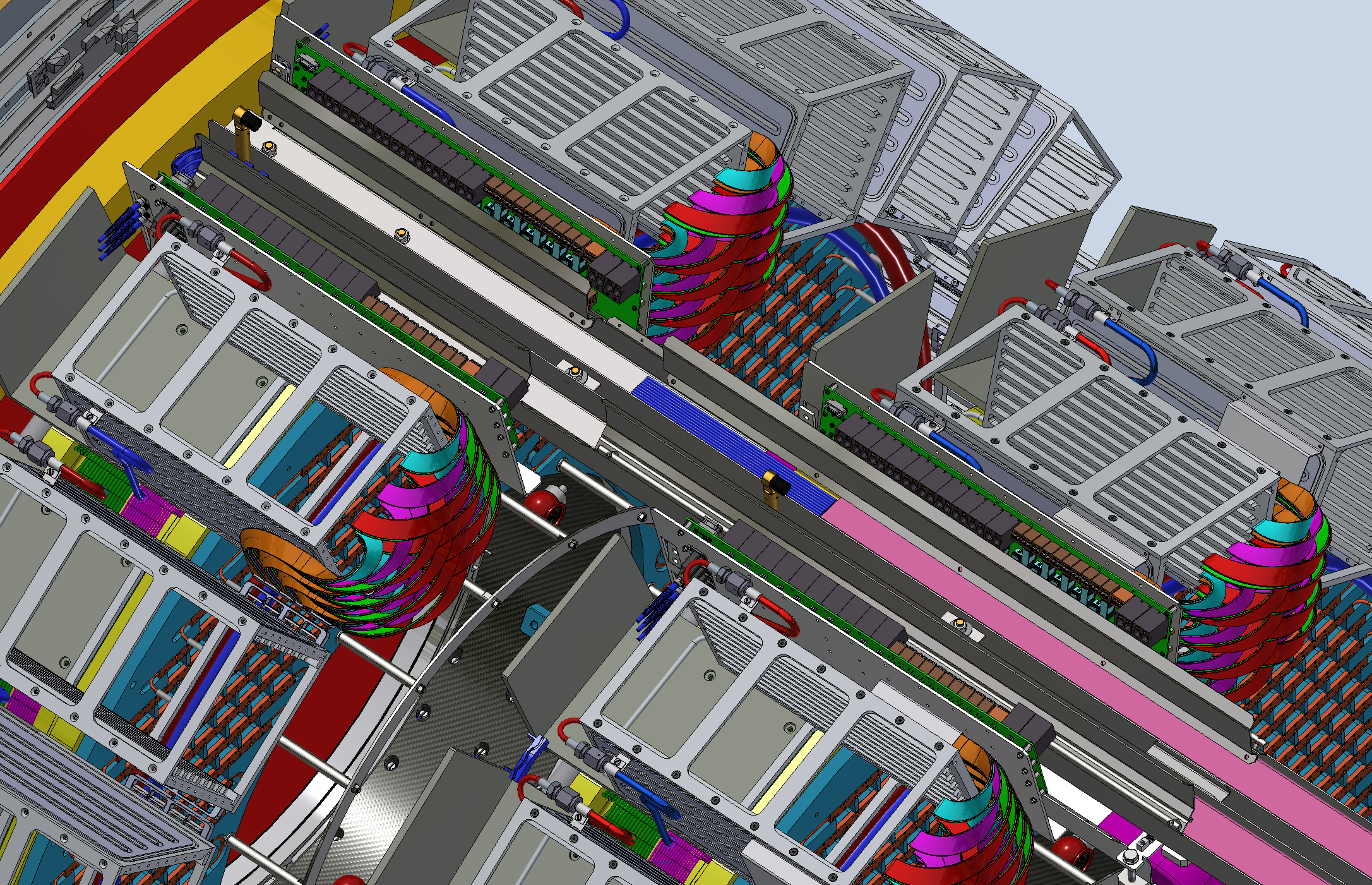 Linea 27 file excel
Mu2e 19 00 00 - 00 - Cable Trays&Cabling
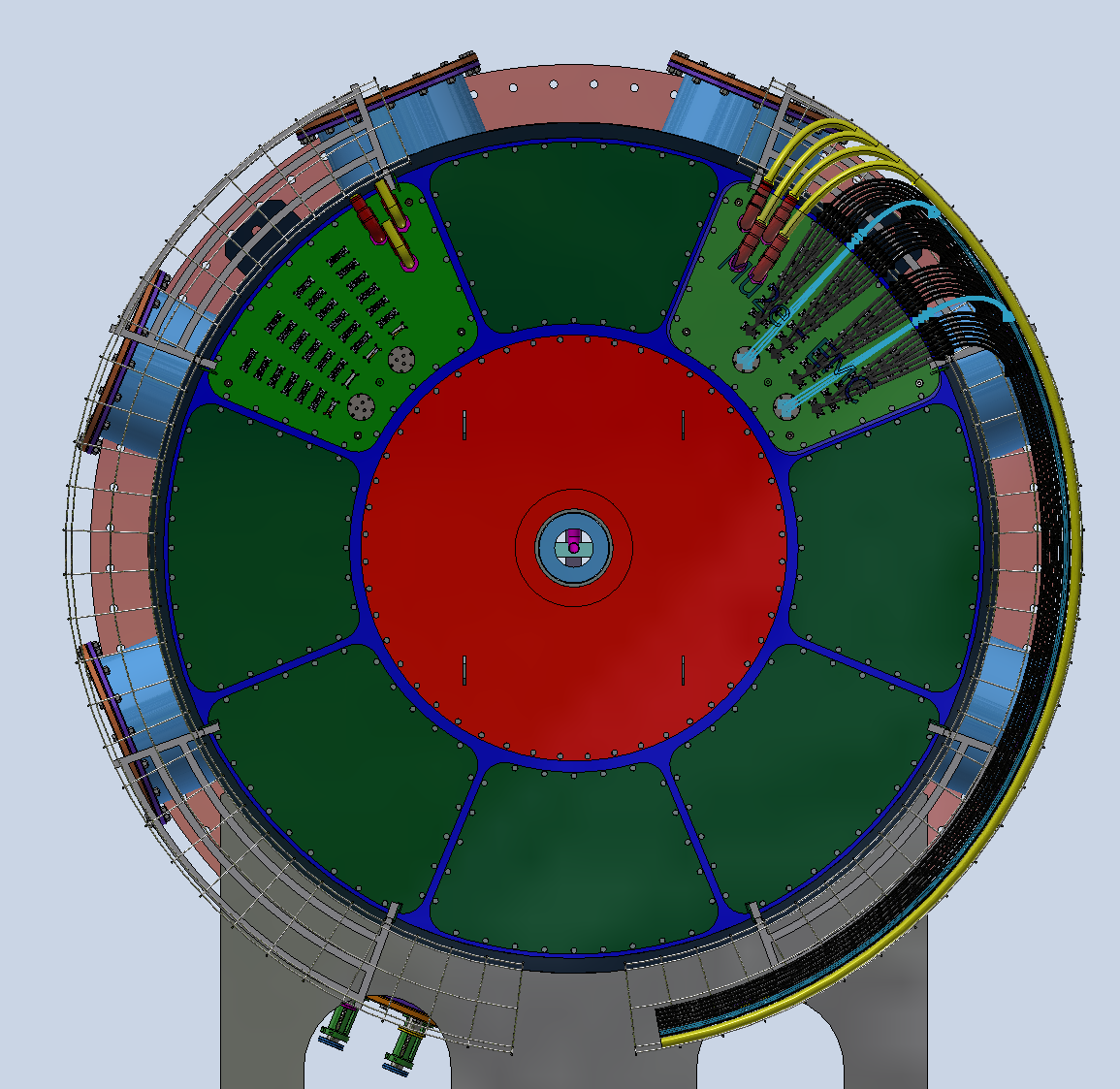 Linea 33 file excel
Mu2e 18 00 00 - 00 - IFB_Cables&Fibers Flange
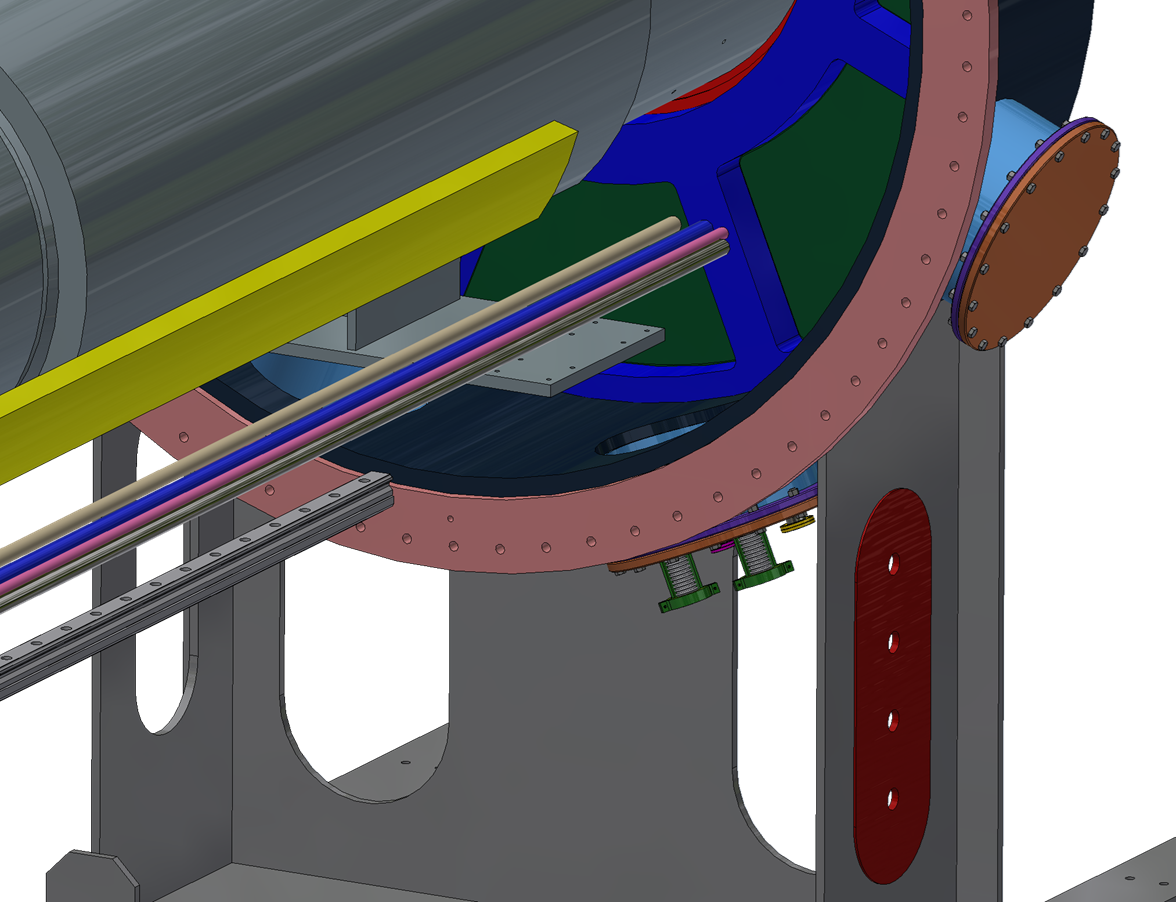 Linea 34 file excel
Mu2e 16 00 00 - 00 – 
Cooling Piping
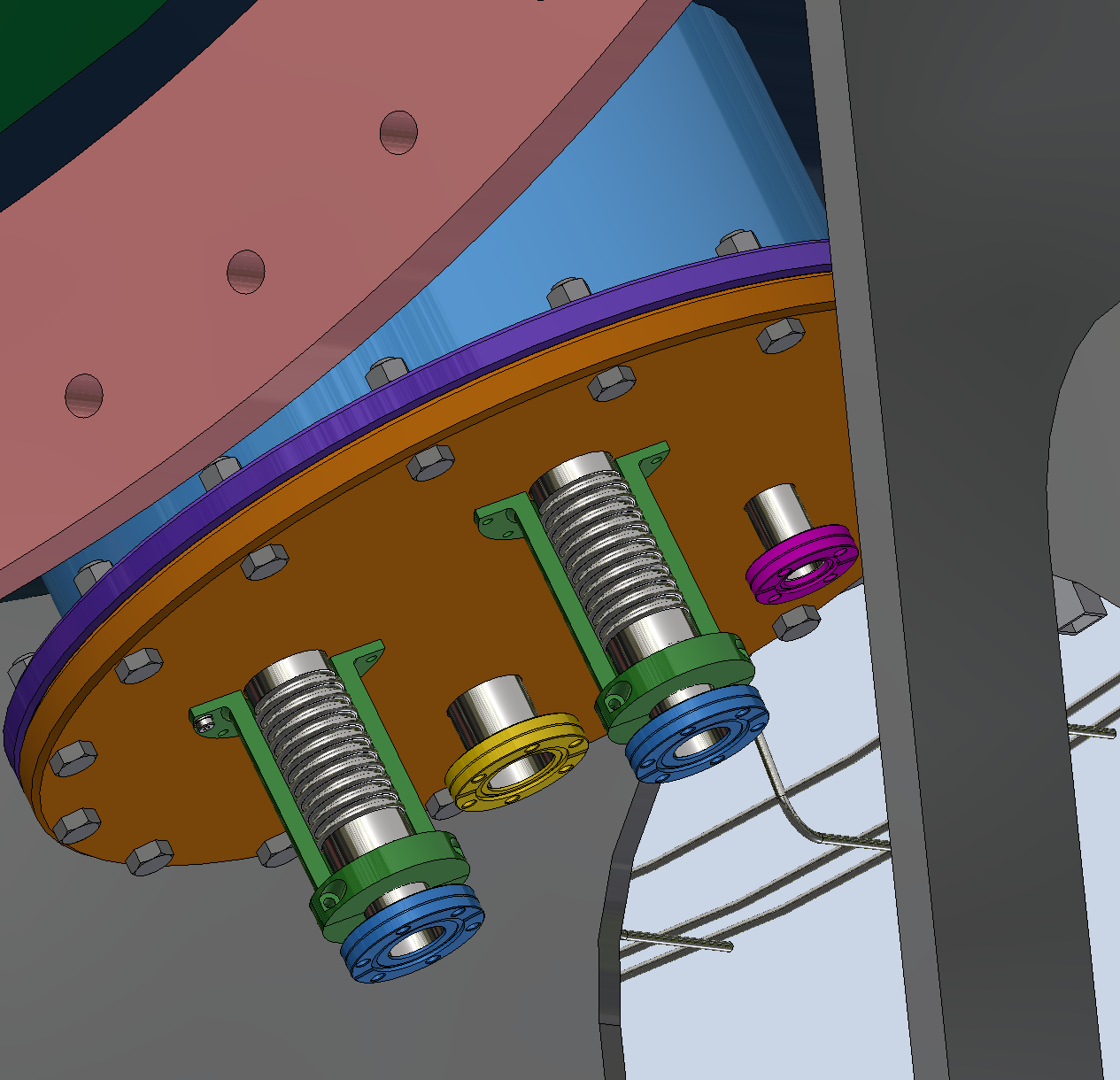 Linea 35 file excel
Mu2e 24 00 00 - 00 - IFB_Cooling Flange
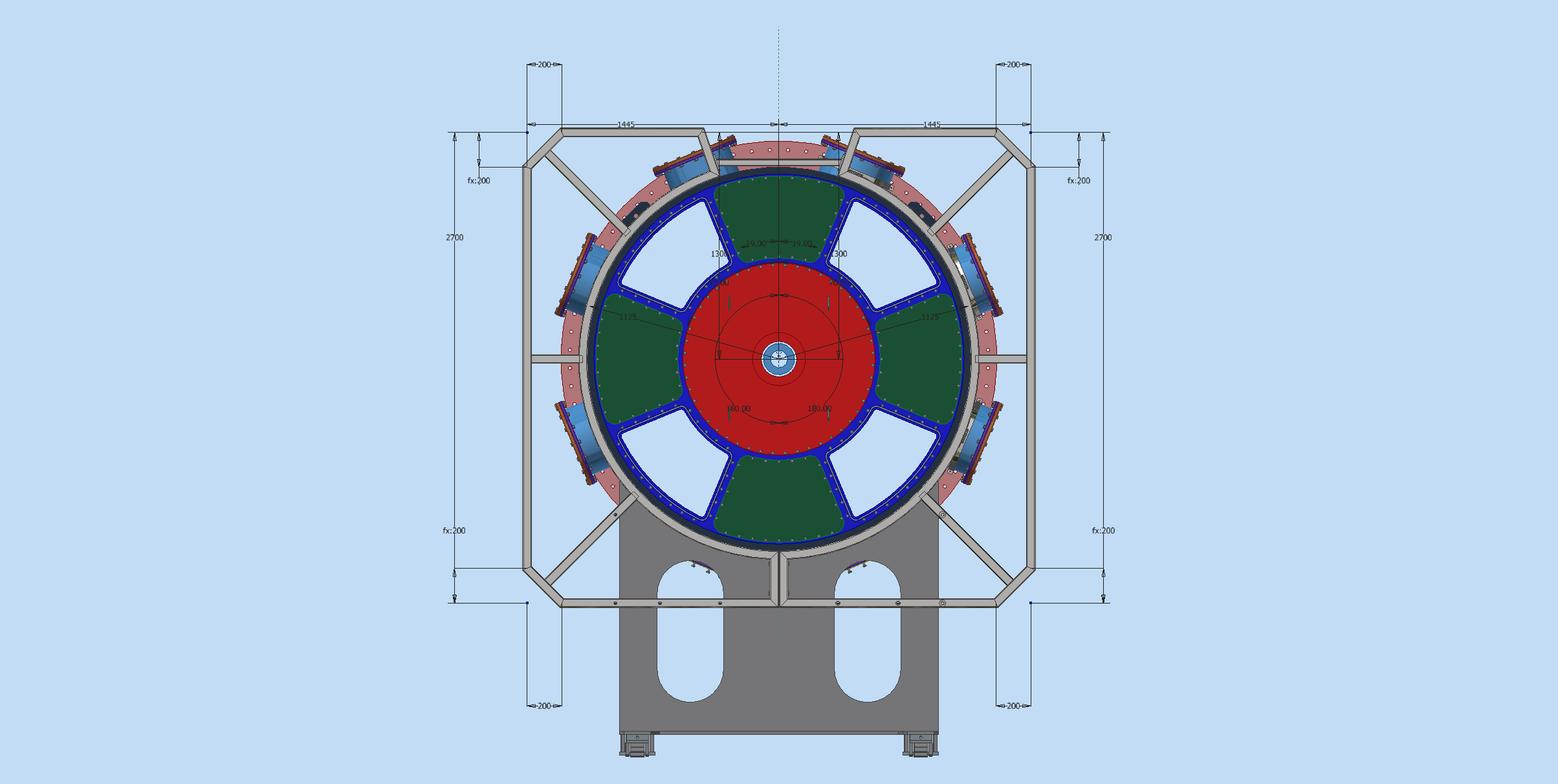